سیاست‌های حمایت از شبکه‌سازی با هدف توسعه علم و فناوری
رضا اسدی‌فرد
فهرست مطالب
چالش‌های پیش روی توسعه شبکه
مداخلات دولتی در شبکه‌ها
سیاست‌های شبکه‌سازی
پایداری و شکست در شبکه‌ها
مطالعه موردی 1: شامتک و درس‌های شکست آن
مطالعه موردی 2: تحلیل روابط اعضا در یک شبکه بومی
تعریف شبکه
گونه‌شناسی شبکه‌ها
کارکردهای شبکه‌سازی
عوامل شکل‌گیری شبکه‌ها
هزینه‌ها و فرصت‌ها در شبکه
مراحل رشد و تکامل شبکه
مدیریت دانش در شبکه
عضوگیری در شبکه‌ها
/27
2
تعریف شبکه
شبکه مفهومی عام با کاربرد وسیع در حوزه‌های مختلف است. دو تعریف زیر به مفهوم مورد نظر از شبکه‌های همکاری علم و فناوری نزدیک‌تر است:
تعریف اول: "گروهي از شركت‌ها (سازمان‌ها) را كه در پروژة مشتركي در زمينة توسعه، همكاري مي‌كنند و از لحاظ تخصصي مكمل يكديگرند، شبكه گويند. هدف همکاری باید غلبه بر مشكلات مشترك و دستیابی به بازارهاي جديد باشد".
تعریف دوم: "هر گروهي از افراد يا سازمان‌ها را كه داوطلبانه به تبادل اطلاعات و يا فعاليت‌ مشترك بپردازند و خود را در راستاي اين اهداف سازمان دهند به گونه‌اي كه فرد يا سازمان استقلال و تماميت خود را نيز حفظ نمايد، شبكه گويند".
/27
3
[Speaker Notes: تعریف اول:
Ceglie G. & Dini M., (1999), SME Cluster and Network Development in Developing Countries: The Experience of UNlDO, United Nations Industrial Development Organization (UNIDO), Retrieved at 08/05/2019 from: https://www.unido.org/sites/default/files/2008-05/ceglie_dini_0.pdf.
تعریف دوم:
Humphrey J. & Schmitz H., (1995), Principles for Promoting Clusters and Networks of SMEs, Paper Commissioned by the Small and Medium Enterprises Branch, UNlDO, October 1995.]
تعریف شبکه (ادامه)
ویژگی‌های مهم شبکه در این دو تعریف:
/27
4
گونه‌شناسی شبکه‌های همکاری علم و فناوری
شبکه‌های غیررسمی
شبکه‌های رسمی
هر نوع همکاری پژوهشی تعدادی از افراد/سازمان‌ها
اغلب ایجاد شده توسط یک سازمان دولتی برای تحقق یک هدف سیاستی
دارای ساختار مدیریتی رسمی
بدون ساختار مدیریتی
بدون مرز مشخص از نظر اعضا
اغلب دارای برنامه ارزیابی
/27
5
مزایای شبکه‌های همکاری
/27
6
انگیزه‌ها و عوامل شکل‌گیری شبکه‌ها
دستیابی به توانمندی‌های فنی مکمل و دانش‌های گسترده
غلبه بر عدم اطمینان بالا از نظر فناوری و بازار
غلبه بر ناکارآمدی مکانیزم بازار
رشد تمایل سازمان‌ها به همکاری‌های فناورانه
/27
7
هزینه‌ها و فرصت‌های همکاری در شبکه
شبکه‌ها وقتی ایجاد می‌شوند که هزینه‌های اداره آنها کمتر از منافع تأمین‌شده توسط آنها باشد.
هزینه‌های شبکه
فرصت‌های شبکه‌
هزینه‌های شروع
اقتصاد مقیاس، دامنه و تنوع در شبکه
دستیابی به دارایی‌های مکمل
هزینه‌های مشارکت
تکنولوژی‌های مشترکاً توسعه‌یافته
هزینه‌های نگهداری و حفظ تمرکز شبکه در زمان بلوغ آن.
کانال‌های فروش مزیت‌دار
منافع مالی ناشی از یادگیری متقابل
/27
8
مراحل رشد و تکامل شبکه‌ها (مدل بوچل و رائب)
هماهنگي با موضوعات مهم برای اعضای شبکه
اطمينان از حمايت مديريت
ايجاد پيوندها
گام اول: تمركز شبكه بر موضوعات استراتژیک
ايجاد دانش‌هاي دوطرفه 
انتخاب مكانيزم ارتباطي مناسب 
تقويت اعتماد
گام دوم: ایجاد بافت شبکه‌ای
تعريف نقش‌هاي شبكه 
ايجاد نبض براي شبكه
گام سوم: روتین‌سازی فعالیت‌های شبکه
گام چهارم: بهره‌برداری از خروجی‌های شبکه
به نمايش گذاشتن خروجي‌هاي ملموس شبكه
/27
9
[Speaker Notes: مدل رشد شبکه شبکه (بوچل و رائب):
Buchel B. & Raub S., (2002), Building Knowledge-creating Value Networks, European Management Journal, 20(6), 587-596.]
چرخه عمر شبكه‌های همکاری
هر شبکه همکاری همانند یک محصول (یا فناوری دارای چرخه عمر است.
شبکه‌ها برای دوام و بقا نیازمند نوآوری هستند
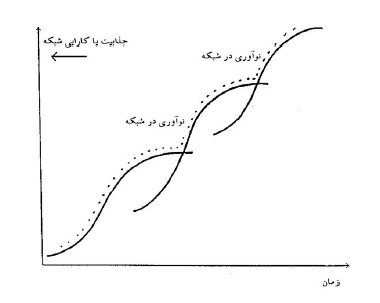 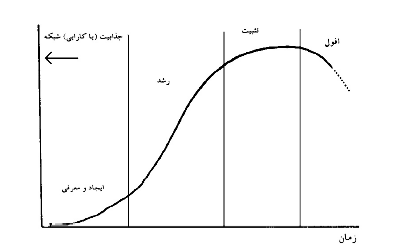 زمان
زمان
/27
10
مدیریت دانش و نوآوری در شبکه‌ها
بنگاه‌های مشارکت‌کننده در شبکه، دسترسی بهتری به منابع متنوع‌تر از اطلاعات و توانمندی‌ها نسبت به بنگاه‌های فاقد ارتباطات شبکه‌ای دارند.
شبکه‌ها از طریق کمک به شکل‌گیری دارایی‌های مکمل و تقسیم کار نوآورانه بین‌بنگاه‌های عضو باعث تسریع نوآوری می‌شود.
نوآوری اغلب نتیجه غیرقابل پیش‌بینی بازترکیب دانش‌های موجود با مسایل و راه‌حل‌ها در شبکه است.
شبکه محمل خوبی برای انتقال دانش‌های ضمنی است چرا که این نوع دانش‌ها برای انتقال، نیازمند روابط مستقیم و رودررو هستند.
/27
11
عضوگیری در شبکه‌های همکاری
در شبكه، پذیرش عضو جديد باید با نظر مثبت اعضاء قبلي باشد.
وقتی تعداد اعضای شبکه به سرعت زیاد می شود، اعضا قبلی قادر به انتخاب شرکای جدید از مسیرهای همکاری نخواهند بود (ظهور فرصت‌طلبان در شبکه).
بنگاه‌های مشارکت‌کننده در شبکه از یک طرف باید بتوانند از ارزش‌افزوده ناشی از دانش و اطلاعات تولیدشده در شبکه سهم مناسبی را به خود اختصاص دهند.
از سوی دیگر، باید رفتارهای همکارانه خود را تقویت نموده، اعتماد متقابل با سایر اعضای شبکه را بوجود آورند و از تعارض‌های احتمالی با دیگران اجتناب کنند.
یکی از آفت‌ها در همکاری شبکه‌ای گردش اطلاعات درون یک گروه کوچک از اعضاست که در این صورت شبکه "محدودکننده و صلب" خواهدشد.
/27
12
مدیریت شبکه‌ها و چالش‌های پیش رو (چند تجربه عملی)
/27
13
خردمایه مداخلات دولتی در شبکه‌ها
شبکه‌های رسمی همکاری اغلب به عنوان یک ابزار سیاستی توسط یک نهاد دولتی و در قالب یک سازمان رسمی ایجاد شده و مورد استفاده قرار گرفته‌اند.
بیانکی و بِلینی معتقدند شبكه‌هاي محلي نوآوري اگر بخواهند بدون دخالت حمايتي دولت‌هاي محلي توسعه یابند، رشد آنها بسيار كند خواهد بود.
در کشورهای توسعه‌یافته معمولاً شبکه‌ها حول بنگاه‌های بزرگ و در طول زنجیره تحقیقات، تامین و توزیع آنها شکل می‌گیرند.
با توجه به دولتی بودن بخش عمدة اقتصاد در کشورهای در حال توسعه نمی‌توان امیدوار بود که شبکه‌های همکاری بدون حمایت دولت شکل گیرند.
/27
14
سیاست‌های حمایت از شبکه‌سازی
نگاه بلندمدت به شبکه‌ها و پرهیز از سیاست‌های مقطعی
تقویت بستر اجتماعی-فرهنگی همکاری
ارزیابی همکاری‌های شبکه‌ای و تنظیم حمایت‌ها براساس آن
سرعت‌بخشی به تغییرات در سنت‌های سازمانی
سرمایه‌گذاری برای ایجاد زیرساخت‌های مشترک
پیاده‌سازی اولویت‌ها و تقسیم کار در سطح ملی
شناسایی شبکه‌ها به عنوان یک ابزار سیاستی کارآمد برای توسعه نوآوری
/27
15
برخی از ریسک‌های شکست یک شبکه همکاری
/27
16
شبکه‌های همکاری علم و فناوری در ایران
در اواسط دهة 1370 شمسی، "شبکه‌ آزمایشگاه‌های ملی تحقیقاتی کشور" یا "شامتک" توسط شورای پژوهش‌های علمی کشورایجاد گردید.
شبکه شامتک بیش از چند سال دوام نیاورد و در سال 1380 منحل شد. 
موج بعدی شبکه‌سازی در حوزه علم و فناوری کشور، در وزارت بهداشت، درمان و آموزش پزشکی شکل گرفت.
سه شبکه با عناوین، شبکه پزشکی مولکولی، شبکه بیوتکنولوژی پزشکی و شبکه تحقیقات گیاهان دارویی در سال‌های 1379-1381 ایجاد شدند. 
دو شبکه اول همچنان فعال هستند ولی شبکه سوم پس از چند سال از فعالیت بازماند.
/27
17
شبکه‌های همکاری علم و فناوری در ایران (ادامه)
شبکه تحقیقات سلول‌های بنیادی، شبکه دیگری است که در وزارت بهداشت در سال 1384 ایجاد شد و هم اکنون در حال فعالیت است.
 شبکه ملی پژوهش و فناوری گیاهان دارویی در سال 1383 توسط وزارت علوم، تحقیقات و فناوری و با مشارکت چند وزارتخانه دیگر تشکیل شد.
شبکه آزمایشگاهی فناوری نانو در سال 1383 توسط ستاد ویژه توسعه فناوری نانو و شبکه شاعا توسط وزارت علوم، تحقیقات و فناوری در سال 1388 ایجاد شدند. 
همه شبکه‌های مذکور از نوع شبکه‌های رسمی هستند که یک نهاد دولتی متولی ایجاد آنها بوده است و همه آنها از الگوی "بالا به پایین" در مرحله شکل‌گیری پیروی کرده‌اند.
/27
18
مطالعه موردی 1:  شبکه شامتک
شورای پژوهش‌های علمی کشور، در سال 1375 برنامه ملی تحقیقات را تهیه کرد .
در سال 1376، حدود 5600 پروژه تحقیقاتی برای 5 سال در کمیسیون‌‌‌های تخصصی این شورا به تصویب رسید.
برای پاسخگویی به این حجم از پروژه‌ها، شورا به این نتیجه رسید که ایجاد شبکه‌های آزمایشگاهی تحقیقاتی کشور–شامتک- را در دستور کار قرار دهد.
شبکه آزمایشگاه‌های ملی تحقیقاتی کشور (شامتک)، اولین تجربه جدی کشور در زمینه شبکه‌سازی زیرساخت‌های علم و فناوری به صورت رسمی و در سطح ملی بوده است. 
شکست این تجربه، تردیدهای جدی در بین سیاست‌گذاران و مدیران کلان حوزه علم و فناوری کشور نسبت به امکان‌پذیری ایجاد شبکه‌های همکاری در ایران ایجاد کرد.
شبکه‌های شامتک نسل اول با وجود برنامه‌ریزی‌های زیاد انجام‌شده و هزینه‌های بسیار صورت‌گرفته، در سال 1381 همزمان با انحلال شورای پژوهش‌های علمی کشور از فعالیت باز ماندند.
/27
19
مطالعه موردی 1:  شبکه شامتک (ادامه)
موج دوم ایجاد شبکه‌های شامتک در سال 1382 شروع شد.
در این دوره جدید، اداره کل پشتیبانی پژوهشی وزارت علوم، ایجاد 4 شبکه شامتک کشاورزی، فوتونیک، شیمی و روانشناسی را در دستور کار قرار داد. 
در دوره دوم، عمر شبکه‌ها کوتاه‌تر بود و تنها شامتک کشاورزی حدود 3 سال فعالیت نمود.
موج سوم ایجاد شبکه‌های آزمایشگاهی در وزارت علوم، در سال 1389 با عنوان شبکه آزمایشگاه‌های علمی ایران –شاعا - شروع به فعالیت کرد.
منظور از شکست شبکه شامتک، انحلال آن (در دوره‌های اول و دوم) چند سال پس از شروع فعالیت آن بوده است. 
بررسی‌ها نشان می‌دهد فعالیت بلندمدت شبکه به عنوان یک الزام مهم در نیت ایجادکنندگان شامتک بوده است و اهداف ذکرشده برای آن اغلب در کوتاه‌مدت قابل دستیابی نیست.
/27
20
عوامل شکست شبکه‌های شامتک
ضعف ساختار مدیریتی شبکه‌های شامتک
شروع گسترده و بدون الگوی شبکه
فقدان درک مشترک از شبکه بین ذی‌نفعان
ضعف کارکرد شبکه‌ای و تبدیل شدن شبکه به سیستم توزیع پول
نداشتن نظام همکاری شبکه‌ای
عوامل درونی
انحلال یا تغییر سازمان موسس
عدم همراهی سایر برنامه‌ها و سیاست‌های علم و فناوری کشور
عوامل بیرونی
/27
21
چند درس‌آموخته از شکست شبکه شامتک
/27
22
مطالعه موردی 2: تحلیل روابط اعضای شبکه آزمایشگاهی فناوری نانو با روش آنالیز شبکه اجتماعی
یکی از شبکه‌های باسابقه و نسبتاً موفق در بین شبکه‌های علم و فناوری در ایران، شبکه آزمایشگاهی فناوری نانو بوده است.
یکی از مهم‌ترین دلایل عدم موفقیت شبکه‌ها، ضعف روابط در بین اعضای شبکه‌ها بوده است.
مدیریت این شبکه در سال‌های اخیر سیاست‌های تشویقی متعددی را برای تقویت روابط بین اعضای خود طراحی و پیاده‌سازی کرده است.
در مطالعه‌ای توسط اسدی‌فرد و مزارعی (1397)، اثربخشی این سیاست‌ها بررسی شد
برای تحلیل روابط بین اعضای شبکه از نرم‌افزار تحلیل شبکهUCINET  برای ارزیابی روابط بین اعضای شبکه از جنبه‌های مختلف استفاده شده است.
/27
23
هفت دسته روابط همکاری شناسایی شده در شبکه آزمایشگاهی نانو
همکاری در زمینه آموزش
همکاری در زمینه استاندارد و کالیبراسیون
مشاوره و به اشتراک‌گذاری تجارب با سایر آزمایشگاه‌های عضو شبکه
تبادل تجهیزات، قطعات و خدمات با سایر آزمایشگاه‌های عضو شبکه
همکاری در زمینه تعمیر، نگهداری، نصب و راه‌اندازی دستگاه‌ها
همکاری در زمینه خرید تجهیزات و قطعات با سایر اعضای شبکه
همکاری در زمینه انجام فعالیت‌های علمی مشترک
/27
24
گراف رسم شده برای نمایش روابط بین اعضای شبکه در همه سرفصل‌های همکاری با نرم‌افزار UCINET
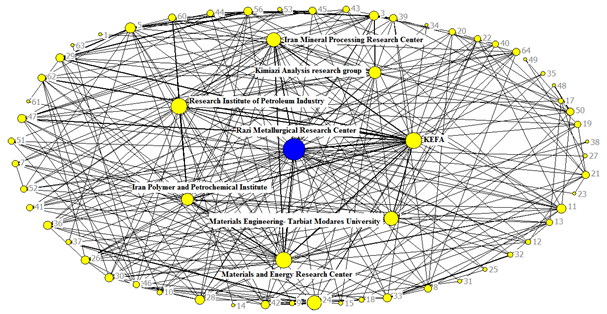 /27
25
تحلیل نتایج حاصل از ترسیم گراف روابط بین اعضای شبکه آزمایشگاهی فناوری نانو
اعضای شبکه آزمایشگاهی فناوری نانو را از نظر نوع ماهیت سازمانی می‌توان به سه دسته آزمایشگاه‌های خصوصی، مراکز دانشگاهی و پژوهشگاه‌ها تقسیم نمود.
میزان همکاری‌های بین مراکز عضو با حرکت از دانشگاه‌ها به پژوهشگاه‌ها و از پژوهشگاه‌ها به مراکز خصوصی افزایش می‌یابد.
هرچه مراکز آزمایشگاهی عضو شبکه کمتر به منابع دولتی وابسته باشند، بیشتر نیازمند درآمدزایی بوده و در نتیجه تمایل به همکاری بیشتری دارند.
هدف اصلی مراکز خصوصی از همکاری، کاهش هزینه‌ها و افزایش بازده آزمایشگاه از نظر اقتصادی است.
/27
26
تحلیل نتایج حاصل از ترسیم گراف روابط بین اعضای شبکه آزمایشگاهی فناوری نانو (ادامه)
پژوهشگاه‌ها اغلب ساختار متمرکزتری برای مدیریت تجهیزات و ارائه خدمات آزمایشگاهی خود نسبت به دانشگاه‌ها دارند و تجهیزات خود را به صورت یکپارچه اداره می‌کنند.
در اغلب دانشگاه‌ها، تجهیزات آزمایشگاهی در دانشکده‌های زیرمجموعه توزیع شده‌ با سلیقه مدیریت آن واحد (دانشکده/ پژوهشکده) اداره می‌شود.
فعال‌ترین آزمایشگاه‌ها عموماً فعال‌ترین افراد را در خود دارند.
مستندات شبکه نشان می‌دهد که افرادی از هشت آزمایشگاه برتر (از 12 مورد)، هم‌اکنون دبیر یکی از کارگروه‌های تخصصی شبکه هستند و یا درگذشته بوده‌اند. 
در مجموع با توجه به اینکه هنوز بخش کمی از ظرفیت‌های بالقوه همکاری بین اعضای شبکه شکوفا شده، مدیریت شبکه و مراکز عضو، همواره باید به دنبال برنامه‌ها برای افزایش همکاری بین اعضای شبکه باشند.
/27
27